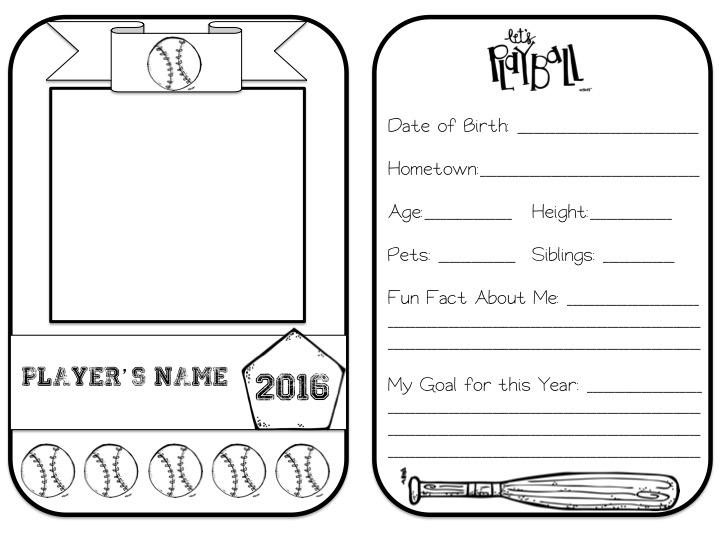 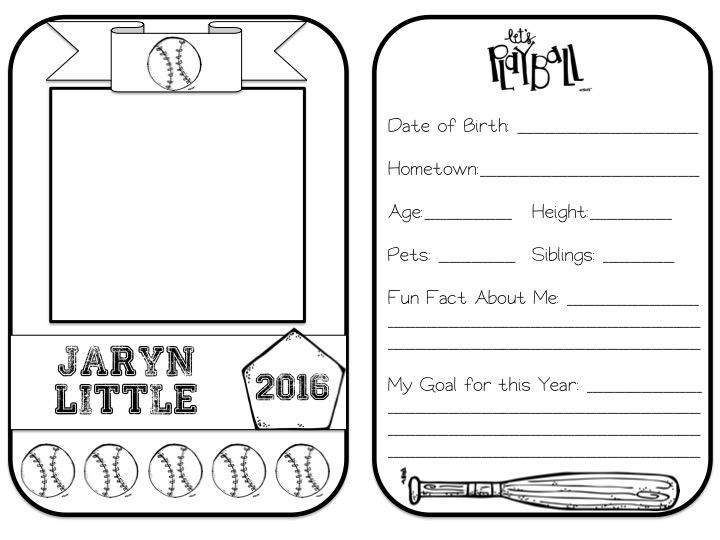 Download Colleged Font
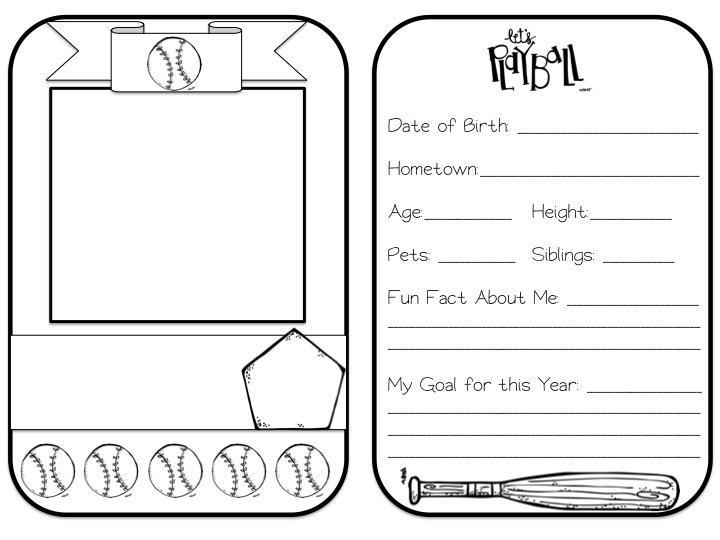 KDS All-Star
2020